Paragraaf 8.2 Emancipatie
De opkomst van emancipatiebewegingen
Kenmerkend aspect
De opkomst van politiek-maatschappelijke stromingen: liberalisme, nationalisme, socialisme, confessionalisme en feminisme
De opkomst van emancipatiebewegingen. 
Discussies over de sociale kwestie
Voortschrijdende democratisering met deelname van steeds meer mannen en vrouwen aan het politieke proces
Wat weet je al?
Welke associaties roept het woord ‘emancipatie’ bij jou op?
Achter-stelling
Rechten krijgen
Emancipatie?
zwakkeren
Kansen krijgen
Vrouwen, minderheden, homo’s
Emancipatie (gelijkberechting)
Als achtergestelde groepen opkomen voor gelijke rechten én kansen in de maatschappij (op politiek, economisch, sociaal gebied). 

	Slaven, vrouwen, arbeiders, religieuze minderheden….. Allemaal groepen die in de loop van de 19e en 20e eeuw zijn gaan emanciperen.
Emancipatie in fases
Afschaffing slavenhandel (rond 1800) + slavernij (abolitionisme par 6.4 rond 1860)
Feminisme, rond 1850 in VS (algemeen kiesrecht voor vrouwen), rond 1870 in Europa (algemeen kiesrecht* voor vrouwen + ongelijkheid tussen arm en rijk)
1e feministische golf
http://schooltv.nl/video/de-ijzeren-eeuw-in-de-klas-vrouwen-voorwaarts/#q=feminisme (10 min) 
Socialisme; 19e eeuw, arbeiders = ongelijkheid tussen arm en rijk terugdringen + algemeen kiesrecht
* Pas in 1919 kregen vrouwen in Nederland actief kiesrecht.
Socialisme: twee stromen
Socialisme
			     Doel / streven = gelijkheid
Via het parlement
Via revolutie (klassenstrijd = bourgeoisie versus proletariaat)
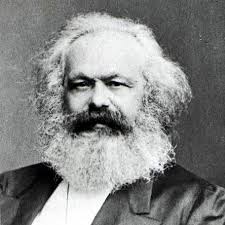 = sociaaldemocratie
= communisme
http://schooltv.nl/video/karl-marx-1818-1883-grondlegger-van-het-communisme/#q=communisme
http://schooltv.nl/video/clipphanger-wat-is-communisme/#q=communisme
Emancipatie van de arbeider
Door socialisme, maar…. de eerste ‘beschermende’ maatregelen (sociale wetgeving) komt van vooruitstrevende liberalen!!!
	
	voorbeeld NL: kinderwetje van Van Houten (liberaal) (1874)  inperking kinderarbeid
Sociale kwestie
= De zeer ellendige werk- en woonomstandigheden van arbeiders. 
Kwestie = moet de regering iets doen? 

Onderzoek (parlementaire enquête)
Conclusie van het onderzoek: de arbeiders hebben het slecht en de regering moet maatregelen treffen.
 Regels over werktijden, afschaffen kinderarbeid, sociale wetgeving (bijv. uitkeringen).
https://www.youtube.com/watch?v=eWZl_9FLrDE
Examenvraag (type oorzaak-gevolg):
Tussen de Industriële Revolutie en de opkomst van verschillende emancipatiebewegingen in de negentiende eeuw bestaat een oorzakelijk verband.

Leg dit verband uit met een voorbeeld van een emancipatiebeweging uit de negentiende eeuw.
Antwoord examenvraag
maximumscore 2
Een juist antwoord bevat de volgende elementen:
• Een juist voorbeeld van een negentiende-eeuwse emancipatiebeweging (bijvoorbeeld de vrouwenbeweging) 1
• met een juiste uitleg van het verband met de Industriële Revolutie
(bijvoorbeeld door de industrialisatie gaan meer vrouwen buitenshuis
werken in fabrieken, waardoor vrouwen zelfstandiger worden/gelijke
rechten gaan eisen / arbeidsters komen te werken in fabrieken/grote
bedrijven waardoor zij zich gemakkelijker kunnen organiseren) 1
Examenvraag (type: broninterpretatie)
Gebruik de bron op volgende dia. 
De Tweede Kamer besluit in 1886 om een parlementair onderzoek te houden naar een maatschappelijk probleem.
Noem de naam waaronder dit probleem bekend is geworden en leg kort uit welk verband er bestaat tussen dit probleem en de Industriële Revolutie.
bron 
In 1886 besluit het Nederlandse parlement een onderzoek te doen naar de
leefomstandigheden van de arbeiders. Op 10 september 1887 verschijnt Poppe
Corzaan, 25 jaar, (voormalig) fabrieksarbeider te Sappemeer, voor de
onderzoekscommissie
(Vraag): Zijt gij niet van de papierfabriek afgeraakt bij gelegenheid van de
werkstaking die daar verleden jaar heeft plaats gehad? Kunt gij ons
ook vertellen wat aan die werkstaking is voorafgegaan?
(Antwoord): Vooraf moet ik zeggen dat het niet waar is dat ik met de werkstaking
van de fabriek gekomen ben; ik zou kunnen bewijzen dat ik reeds
plusminus zes maanden vóórdat de werkstaking is uitgebroken, weg
ben gegaan.
(Vraag): Wij wensen slechts te vernemen wat er voorgevallen is. Is er niet een
verzoek gedaan om vrijstelling van de zondagnachtarbeid?
(Antwoord): Ja, ik heb een verzoekschrift aan fabrikant Scholten opgesteld dat
inhield: het beleefde verzoek om vrijdom van arbeid te krijgen van
zondagsavonds zes uur tot 's maandagsochtends zes uur. Door het
langdurig werken 's nachts gingen de arbeiders natuurlijk dadelijk
slapen en om zes uur 's avonds moest er weer gewerkt worden zodat
men gedurende de zondag niets aan het huisgezin had, want men
deed niets dan slapen en werken.
(Vraag): Wat heeft de heer Scholten op het verz (…..)
Antwoord examenvraag
maximumscore 2
Uit het antwoord moet blijken dat:
• dit probleem bekend wordt onder de naam ‘sociale kwestie’ en 1
• de sociale kwestie verband houdt met de Industriële Revolutie, doordat die de arbeidsverhoudingen ingrijpend wijzigt/zorgt voor grote sociale onrust 1
Examenvraag
Enige gegevens over het leven van Klaas Ris (1821-1902): 
1 In 1868 richtte Klaas Ris de Amsterdamse Bouwmaatschappij ter verkrijging van Eigen Woningen op, om ook arbeiders aan goede woningen te helpen. 
2 In 1870 hield Klaas Ris een toespraak bij een demonstratie voor algemeen kiesrecht. 
3 In 1872 sprak Klaas Ris in Amsterdam op een bijeenkomst van de Internationale Arbeiders Associatie, waar Karl Marx ook een toespraak hield. 4 In 1876 werd Klaas Ris vanwege zijn politieke activiteiten ontslagen door de firma Van Gelder na er 37 jaar te hebben gewerkt. 
5 Na zijn dood in 1902 haalden zijn vrienden geld op voor een grafmonument waarop zij lieten zetten: "Zijn geest leve voort", waarmee zij bedoelden dat zijn idealen moesten worden voortgezet. 
Het leven van Klaas Ris kan worden gebruikt om verschillende kenmerkende aspecten van de negentiende eeuw te illustreren. 
4p  Kies twee gegevens uit het leven van Klaas Ris en verbind elk gegeven met een verschillend kenmerkend aspect van de negentiende eeuw. Licht dit verband telkens toe.
Antwoord examenvraag
maximumscore 4 
Een juist antwoord bevat twee van de volgende combinaties, 
bijvoorbeeld: 
− De oprichting van een woningbouwvereniging had als doel de leefomstandigheden van arbeiders te verbeteren (1), dit illustreert de 'discussies over de sociale kwestie', omdat het daarbij ging om de slechte leefomstandigheden van de armen. 
− De bijeenkomst voor algemeen kiesrecht (2) illustreert de 'voortschrijdende democratisering', omdat algemeen kiesrecht de democratisering dichterbij zou brengen. 
− De toespraak bij de Internationale Arbeiders Associatie (3) illustreert 'de opkomst van emancipatiebewegingen/het socialisme' omdat de arbeiders zich (internationaal) gaan organiseren in politieke organisaties.
− Het ontslag bij Van Gelder (4) illustreert de 'discussies over de sociale kwestie' omdat Ris vanwege zijn politieke activiteiten wordt ontslagen / illustreert de emancipatie van de arbeiders / de opkomst van het socialisme omdat Ris opkomt voor de belangen van arbeiders. 
− De spreuk op het grafmonument (5) illustreert 'de opkomst van emancipatiebewegingen/het socialisme' omdat de strijd voor zijn socialistische idealen voortgezet moet worden.  

per juiste combinatie van kenmerkend aspect en toelichting 2  
Opmerking Als hetzelfde kenmerkend aspect tweemaal wordt gebruikt, wordt slechts één van beide beoordeeld.
Conclusie / samenvattend
Nu weet je wat:
De sociale kwestie is
Een vakbond is en wat dit te maken heeft met emancipatie
Wat het socialisme is en waar dit voor staat. 
Wat sociaaldemocratie en communisme is het verschil daartussen. 
Wat feminisme is
Wat de eerste feministische golf inhield en wat de eerste feministen hebben bereikt. 
En dat dit alles heeft plaatsgevonden aan het einde van de 19e eeuw en het begin van de 20e eeuw.